Нове положення про атестацію
Коротко про головне
Утворення комісій та початок атестації
Атестаційна комісія створюється до 10 вересня поточного року. Документи до кваліфікаційної категорії «спеціаліст першої категорії» подаються секретарю атестаційної комісії школи до 10 жовтня. 
для присвоєння/підтвердження/відмови у присвоєнні/підтвердженні кваліфікаційної категорії «спеціаліст вищої категорії» та педагогічних звань. Документи педагогічні працівники подають до 15 жовтня безпосередньо до атестаційної комісії Департаменту з питань культури національностей та релігій Львівської обласної державної адміністрації.
Заява про проходження атестації може бути подана до атестаційної комісії в електронній формі шляхом надсилання заяви та атестаційних документів (у сканованому вигляді (формат PDF), кожен документ - окремим файлом) на визначену атестаційною комісією адресу електронної пошти або у паперовому вигляді. Під час подання заяви та атестаційних документів у паперовій формі всі атестаційні документи мають бути подані також в електронному вигляді.
Порядок подання документів
Атестаційна комісія вивчає подані документи на предмет повноти пакета документів і відповідності вимогам законодавства та цього Положення, у разі необхідності перевіряє їх достовірність та виносить вмотивоване рішення про результати атестації педагогічних працівників:
атестаційна комісія закладу (установи) - не пізніше 30 жовтня;
атестаційна комісія органу управління, Мінкультури - не пізніше 20 листопада.
Строк проведення атестації
Участь працівника у засіданнях комісії
Педагогічний працівник за бажанням може бути присутнім на засіданні атестаційної комісії під час розгляду його атестаційних документів. Атестаційна комісія не має права відмовити педагогічному працівнику у задоволенні його бажання бути присутнім.

Керівник або інший представник закладу, педагогічні працівники якого атестуються атестаційною комісією іншого закладу, атестаційною комісією органу управління або атестаційною комісією Мінкультури, може представляти у зазначених комісіях інтереси педагогічних працівників, які атестуються, та оригінали поданих ними документів виключно за їх дорученням присутнім на засіданні атестаційної комісії під час його атестації
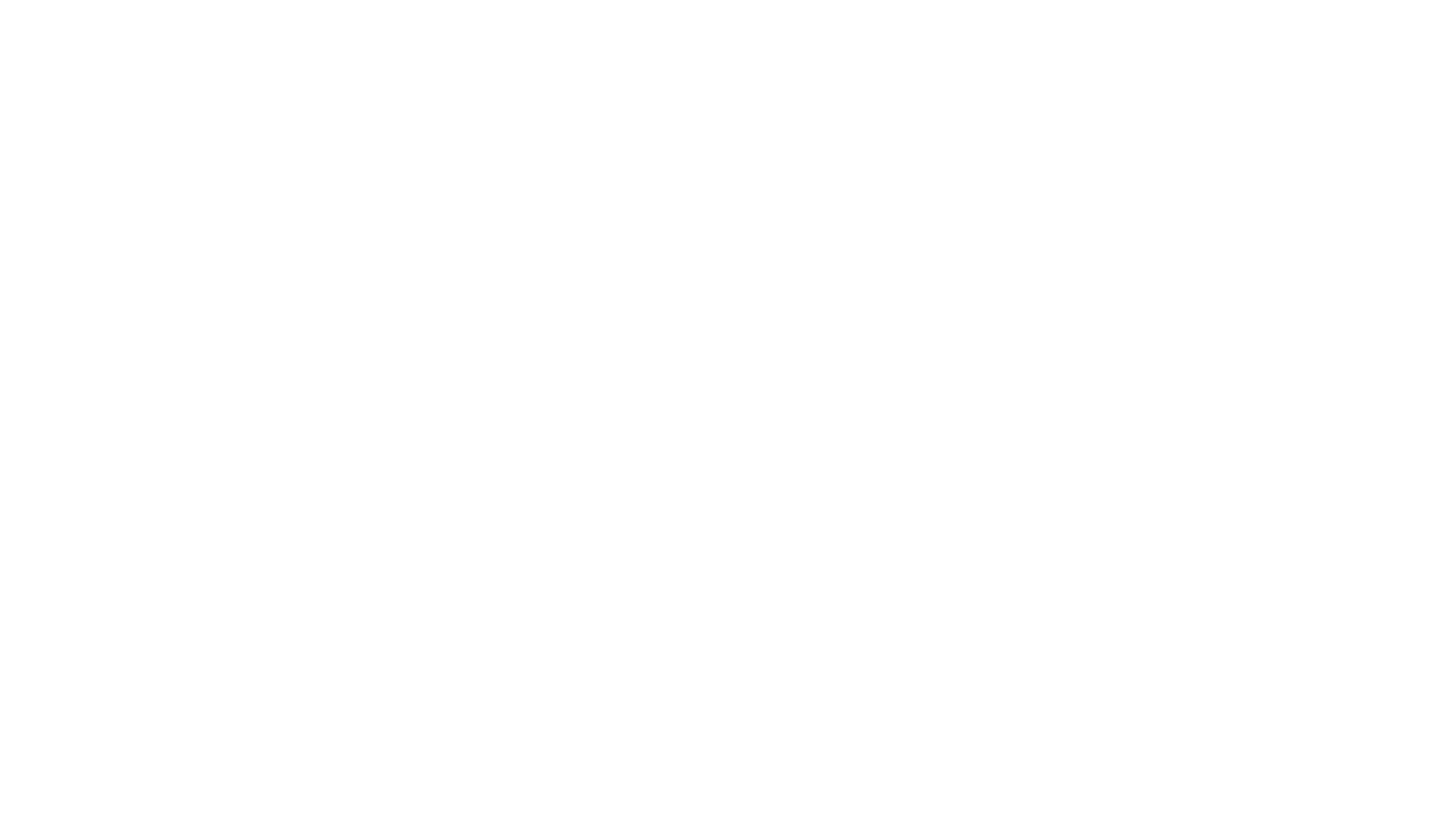 «Умови, критерії та результативні показники, які враховуються при визначенні відповідності педагогічних працівників закладів (установ) освіти сфери культури» вводиться в дію з 1 січня 2019 року.

ЦІЄЇ АТЕСТАЦІЇ ОЦІНКА РОБОТИ ПЕДПРАЦІВНИКА ПРОВОДИТЬСЯ ЗА ВИМОГАМИ СТАРОГО ПОЛОЖЕННЯ!
Критерії оцінки роботи педпрацівника
вимогою:
Лист самооцінювання на кетегорію.
Лист самооцінювання на звання
ВАЖЛИВО!!!!
педагогічний працівник повинен виконати не менше 50% ВИМОГ ПЕРЕЛІКУ вимог.
УВАГА!!!
Положення опубліковане на Порталі ЛІГА-ЗАКОН http://search.ligazakon.ua/l_doc2.nsf/link1/RE32378.html
Готові допомогти:Гаряча лінія (дзвінки безкоштовні)0800608867Форма зворотного зв'язку на сайті:
http://associationzmin.org.ua/